’S urrainn dhomh cunntas a thoirt air a bhuaidh a dh'fhaodas a bhith aig eòlas  air pornografachd air an neach fa leth.
’S urrainn dhomh mìneachadh gu bheil giùlan a dh’fhaodas a bhith fòirneartach no a’ cur sìos air neach an lùib pornografaidh agus nach eil an giùlan sin iomchaidh ann an dàimhean fìor.
Tha mi a' tuigsinn an lagh air pornografachd.
’S urrainn dhomh mo bheachdan fhìn air pornografachd a chur an cèill.
Dè th’ ann am porn agus dè tha e a’ dèanamh oirnn?
rshp.scot
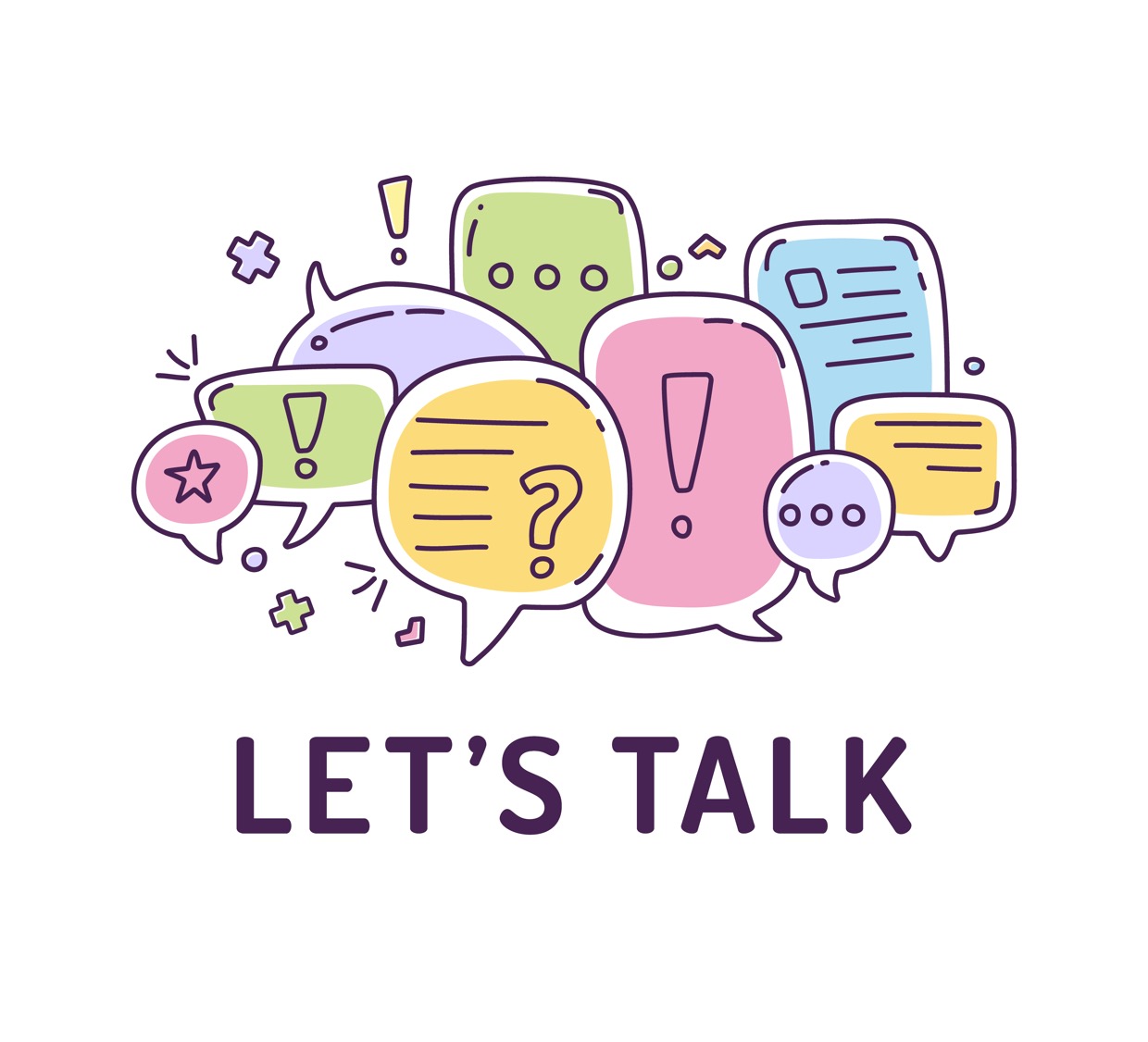 Chaidh suirbhidh a dhèanamh am measg 500 neach de aois 18 san RA gus am beachdan fhaighinn air pornografachd. Thuirt a’ mhòr-chuid de dhaoine òga a chaidh a cheasnachadh gu bheil coimhead pornografachd (gun fhiosta no a dh’aona ghnothach) cumanta tro bhliadhnaichean na sgoile, leis a’ mhòr-chuid a’ tòiseachadh aig timcheall air aoisean 13 gu 15 bliadhna.Thinkuknow - home
rshp.scot
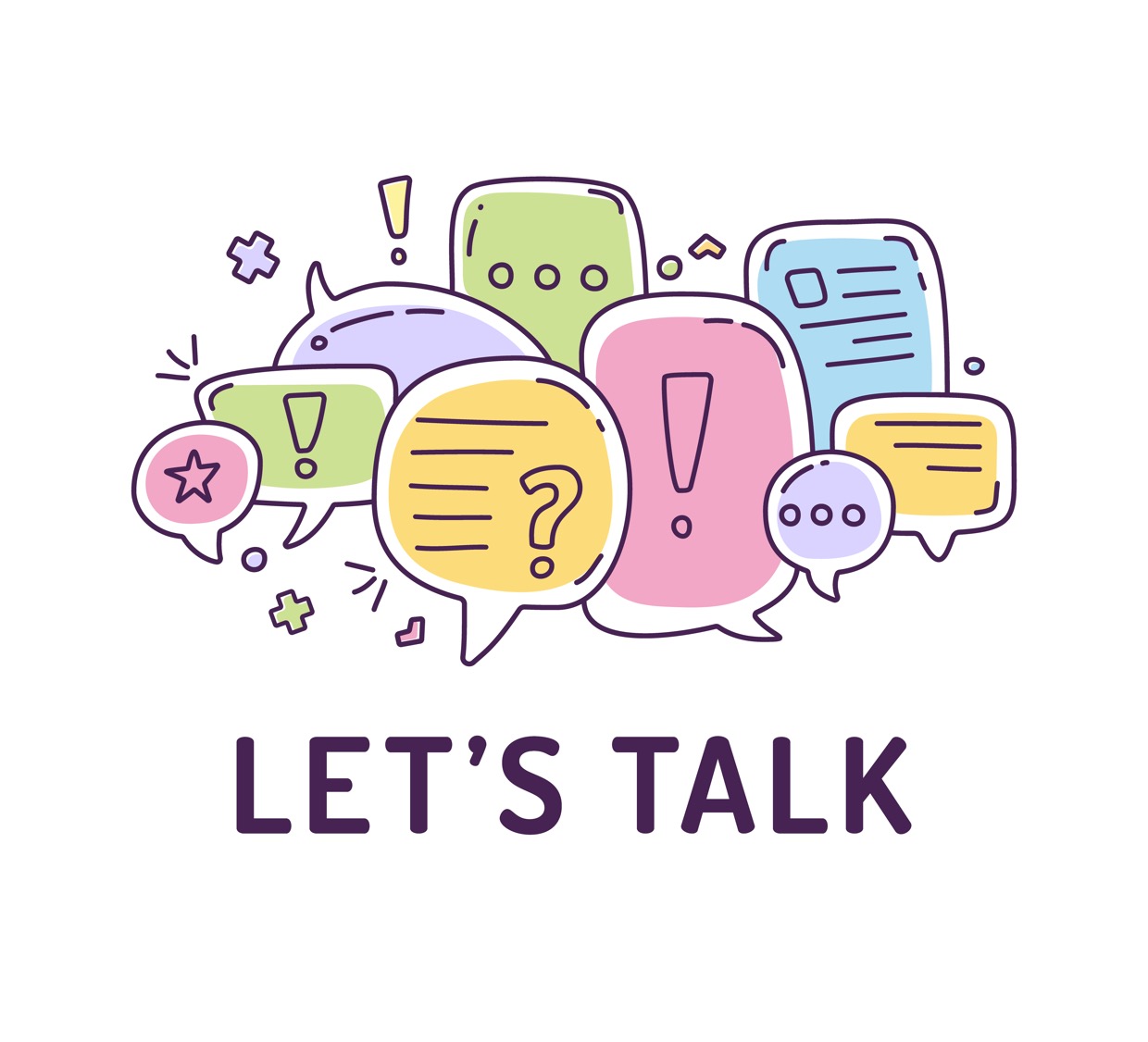 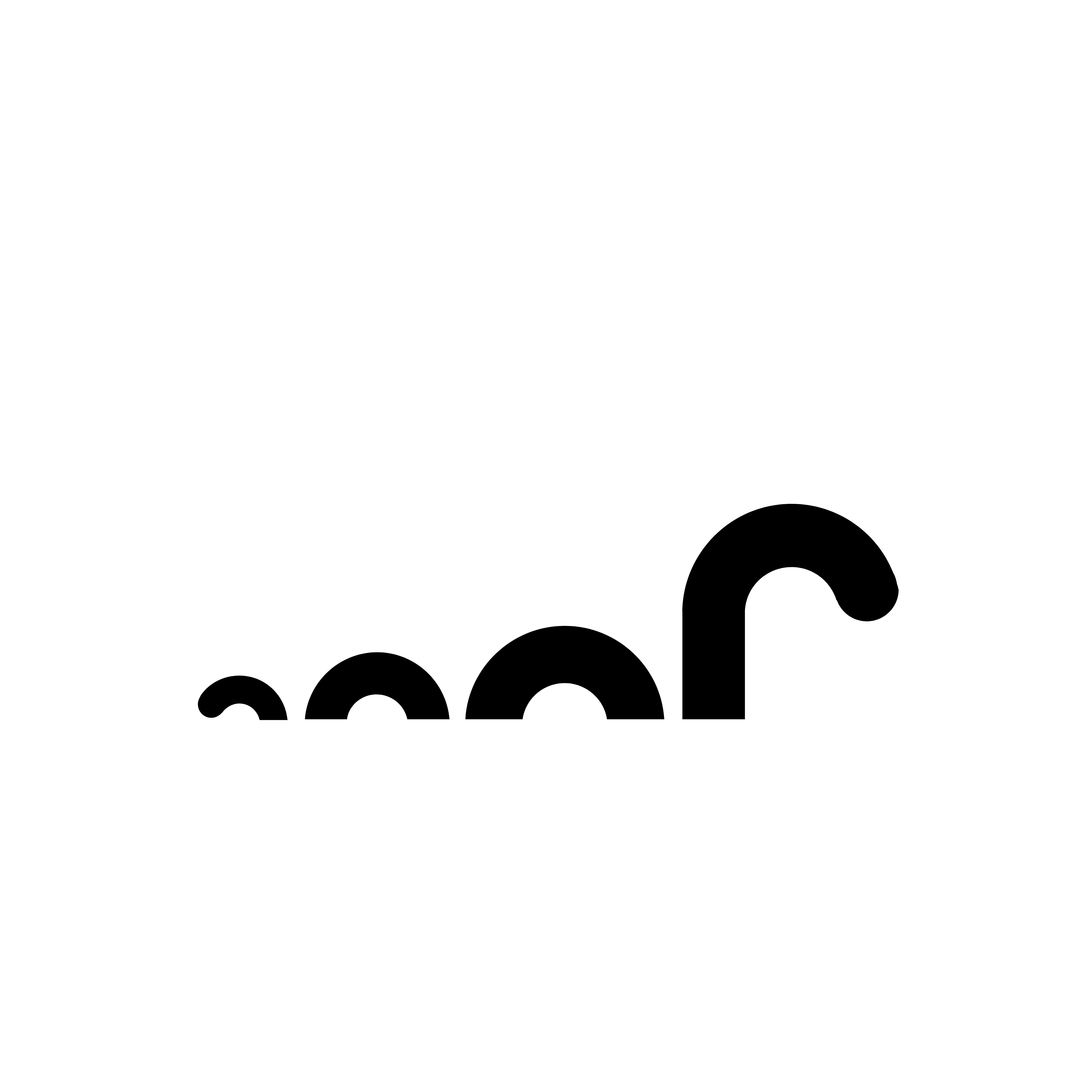 Porn: Ceart no Ceàrr
rshp.scot
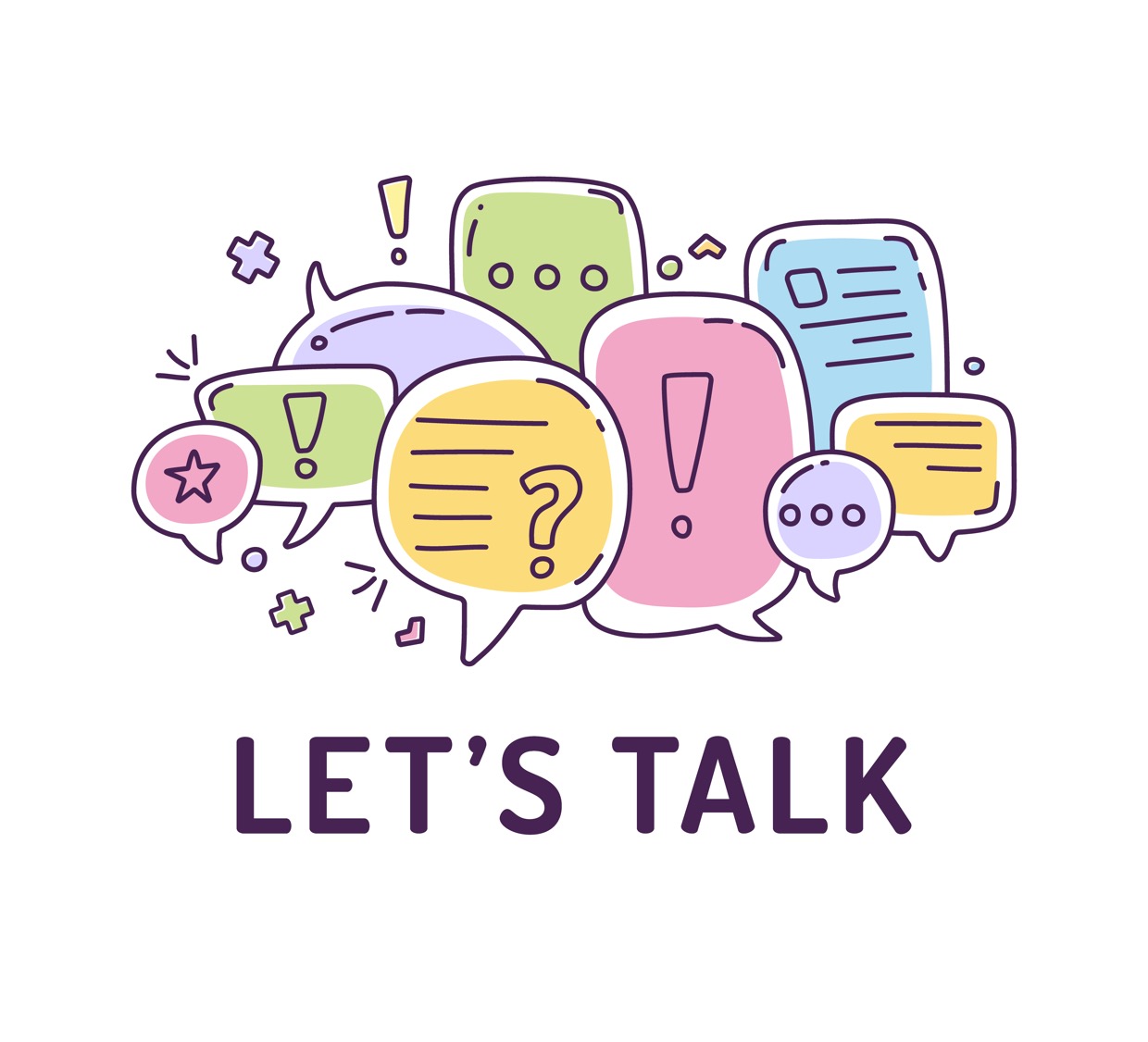 Dè a’ bhuaidh a th’ aig porn air balaich? 
Dè a’ bhuaidh a th’ aig porn air nigheanan?
A bheil thu/sibh a’ smaoineachadh gu bheil porn a’ cur cuideam air daoin’ òga gus a bhith ri feise (no gus a’ ràdh gu bheil iad ris)?
rshp.scot
Emma’s Story: Overcoming Her Struggles with Pornography, Shame, and Self-Worth - Fight the New Drug (5 mion. 27) ’S e oileanach, de aois 19, a th’ ann an Emma, cha robh i ach 11 nuair a chunnaic i porn an toiseach. Mun àm a bha i 12, tha i ag ràdh gum biodh i ga choimhead grunn thursan gach latha air an iPod Touch a thug a pàrantan dhi. An cois cleacdadh porn gun smachd bha faireachdainnean de nàire agus de chion-luach, a thàinig bho nighean òg ris an deach a ràdh nach robh daoine a bha a’ cleachdadh porn airidh air suirghe.  Èist ri sgeulachd Emma a tha ag innse mar a fhuair i smachd air an t-strì aice le porn agus air an t-strì a thaobh gaol a bhith aice oirre fhèin.
Eòlasan pearsanta air porn: Sgeulachd Emma
rshp.scot
Dan's Story: “I Feel Human Again” After Quitting Porn - Fight the New Drug (3 mion. 15) Airson sia bliadhna, bha Dan a’ cleachdadh porn gu cunbhalach 2-3 tursan gach latha. Tha e ag innse mar  a dh’fhàg e e a’ faireachdainn “cearbach”, “flat”, “falamh” agus “coltach ri robot”.
Tha Dan ag innse mar a dh’fhàg am fasan porn aige e “neo-sheòrsach”, ag innse gun robh e air a bhrodadh le porn ach nach b’ urrainn dha sin fhaireachdainn le daoine eile. An uair sin aig aois 2, chuir Dan roimhe a’ bheatha fhaighinn air ais agus briseadh air falbh bho porn. A-nis, ’s urrainn dha ceangal ri charaidean, a theaghlach agus fiù ’s a bhràmair ann an dòigh air nach do shaoil e riamh. “Cha robh mi a’ faireachdainn coltach ri duine airson ùine fhada, agus bha mi a-nis a’ faireachdainn coltach ri duine a-rithist.”
Eòlasan pearsanta air porn: Sgeulachd Dan
rshp.scot
Paul’s Story: “I’m Not Discouraged and Ashamed Anymore” by My Porn Struggle - Fight the New Drug (5 minutes 52) Nuair a bha e 13, fhuair Paul eòlas air pornografachd airson a’ chiad uair. Mheudaich a chleachdadh faisg air deireadh na h-àrd-sgoile air sgàth ’s gun robh e a’ cleachdadh pornografachd mar dhòigh làimhseachaidh nuair a bha e a’ faireachdainn aonranach, air a dhiùltadh, no nach robh e math gu leòr. An àite a bhith a’ faireachdainn nàire mun t-strì aige, tha Pòl air caraidean a lorg gus a chuideachadh le bhith a’ faighinn seachad air, a’ toirt dòchas dha na thuras a’ faighinn seachad air a thrioblaidean.
Eòlasan pearsanta air porn: Sgeulachd Paul
rshp.scot
Ash’s Story: How an Online Porn Habit Nearly Led to a Risky In-person Encounter - Fight the New Drug  (3 mion. 35) Thug rud a thòisich mar ùidh ann am bodhaig an duine air Ash sùil a thoirt air porn a gach dàrnacha oidhche, mura tug a h-uile h-oidhche. Dh'atharraich an cleachdadh seo chan e a-mhàin an dòigh anns an robh i a’ coimhead air fir ach cuideachd mar a bha i a' smaoineachadh air dàimhean san fharsaingeachd. Dh’aithnich i gun robh am fasan porn na dhuilgheadas nuair a theab i coinneachadh ri srainnsear air do thachair i ann an seòmar cabadaich eadar-lìn. Cha mhòr nach do rinn i rudeigin a dh’fhaodadh a bhith cunnartach agus na chunnart dha beatha thug seo oirre stad agus smaoineachadh, “Chan urrainn dhomh seo a dhèanamh, tha cus an seo, tha a’ chùis air a dhol ro fhada.” A-nis, tha i air fòcas agus toileachas a a chur anns na dàimhean aice, agus tha i a’ faireachdainn nas saoire na bha i a-riamh.
Eòlasan pearsanta air porn: Sgeulachd Ash
rshp.scot
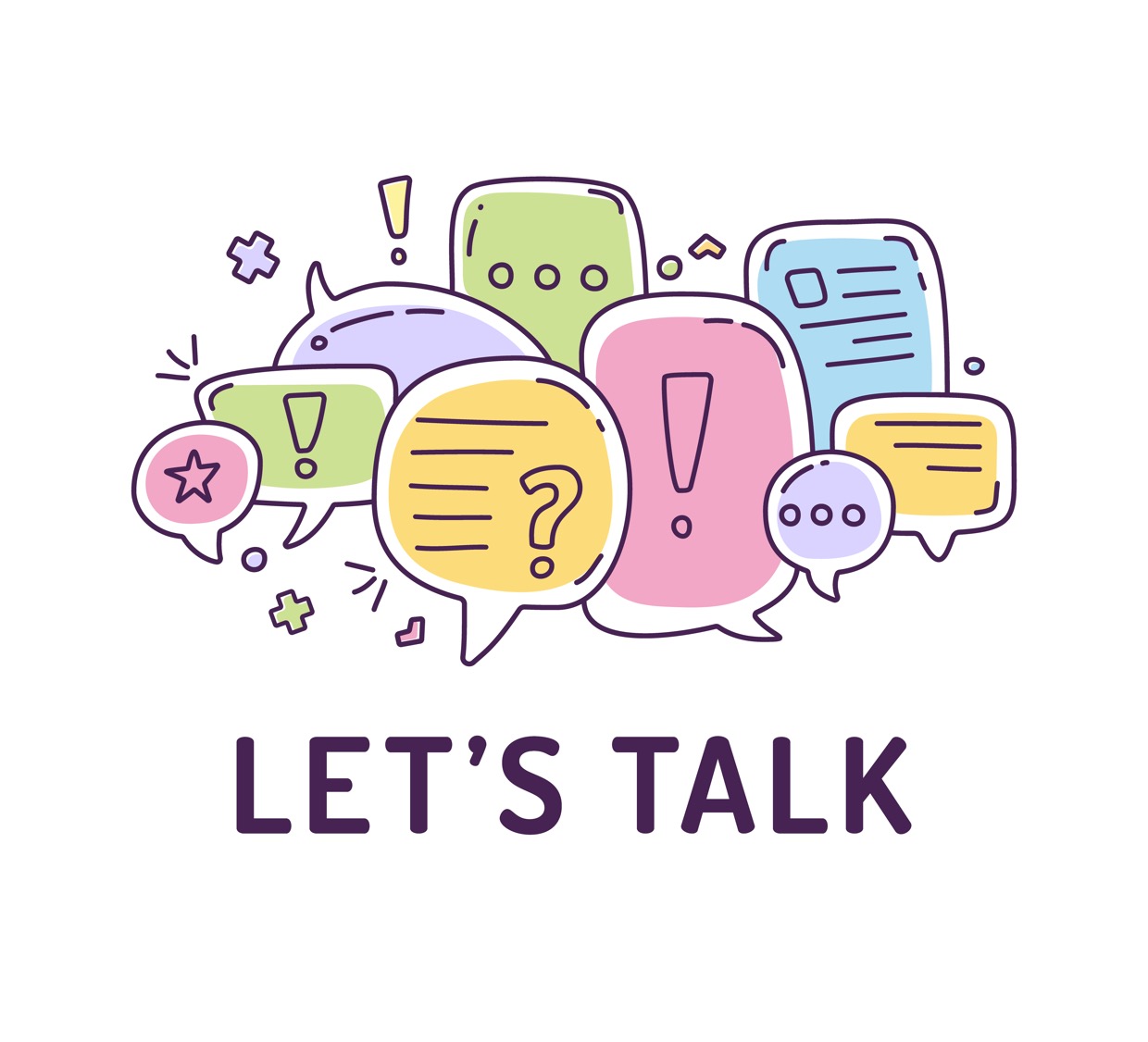 Tha porn anns gach àite 
Dè na tha sinn a’ faicinn nar beatha làitheil a tha feiseil no pornografach?
rshp.scot
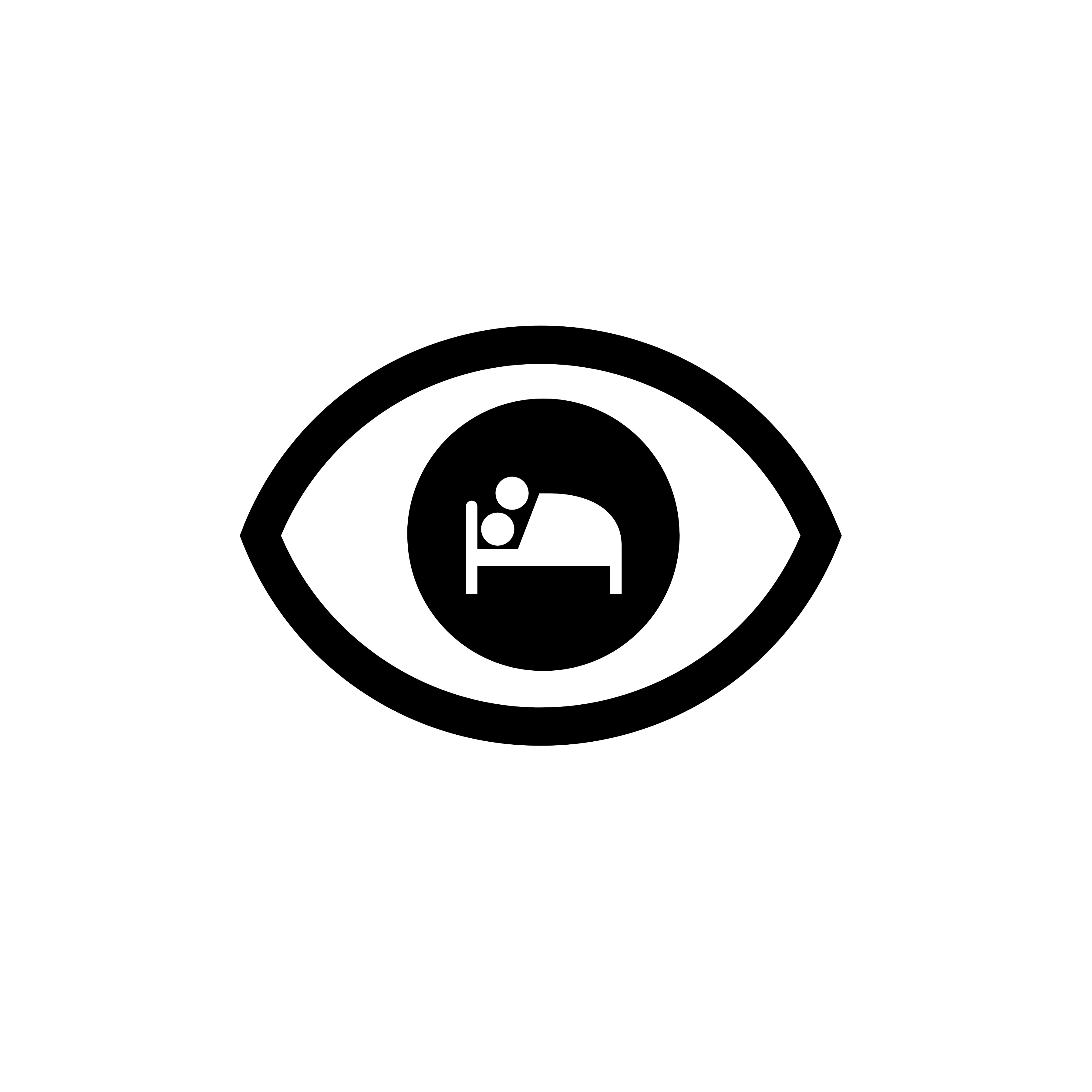 Puingean cudromach mu phorn
Chan fheum thu porn a choimhead agus chan fheum thu a choimhead a bharrachd dìreach bhon a tha do charaidean ga choimhead. Tha taghadh agad rud sam bith a chur dheth mura h-eil thu ag iarraidh fhaicinn.
rshp.scot
Puingean cudromach mu phorn
’S e fantasachd a th’ ann am porn, agus chan eil e da-rìreabh. Chan eil bodhaigean nàdarra aig daoine a tha ag actadh ann am porn. Faodaidh porn a bhith a’ sealltainn gnìomhan feiseil neo-chumanta agus anabarrach. Cha bhith e a’ sealltainn an seòrsa feise a bhios a’ còrdadh ri daoine gu h-àbhaisteach. Faodadidh coimhead tòrr porn an saoghal fìor a dhèanamh nas neo-thlachdmhor.
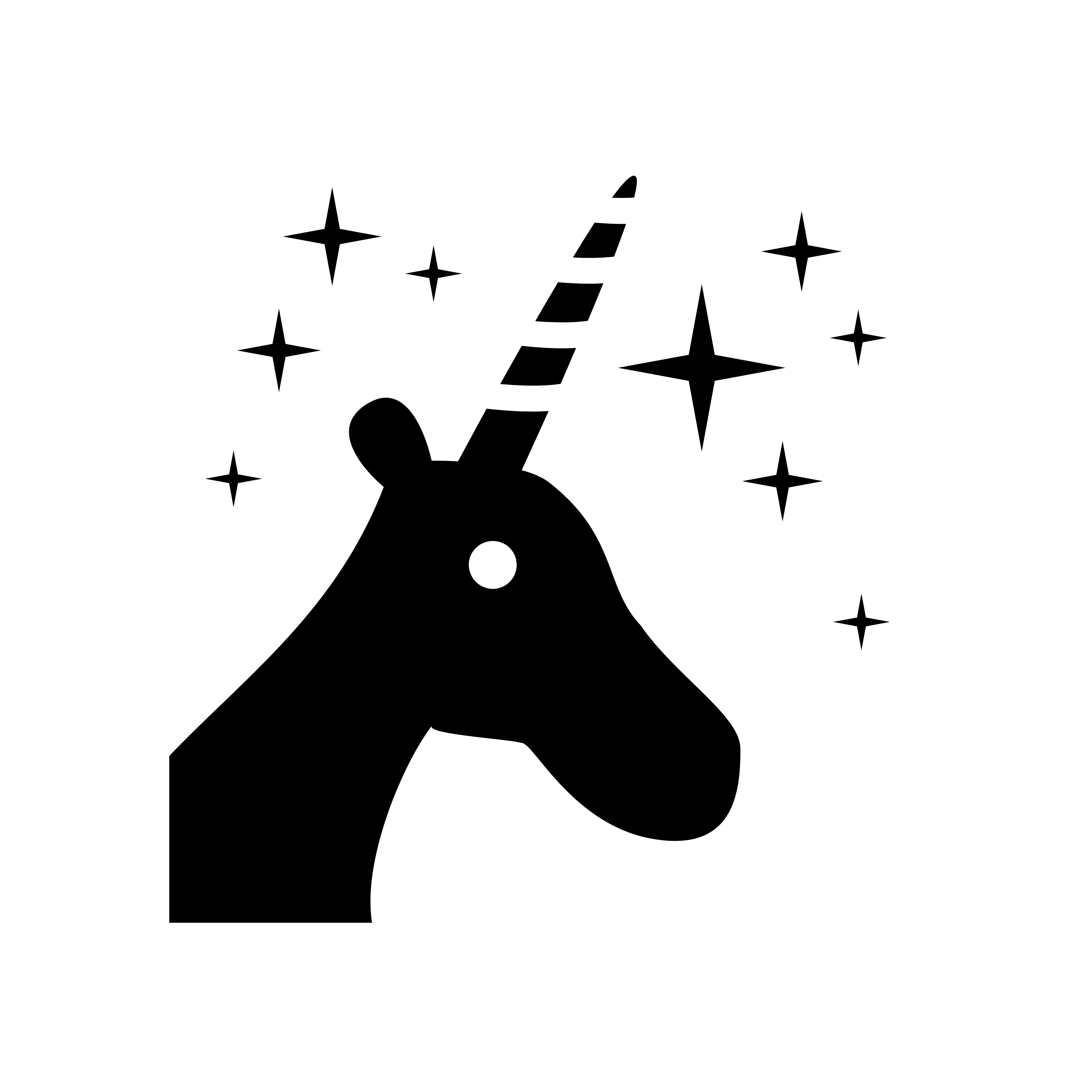 rshp.scot
Puingean cudromach mu phorn

’S e gnìomhachas a th’ ann am pornografachd a th’ ann airson airgead a dhèanamh.
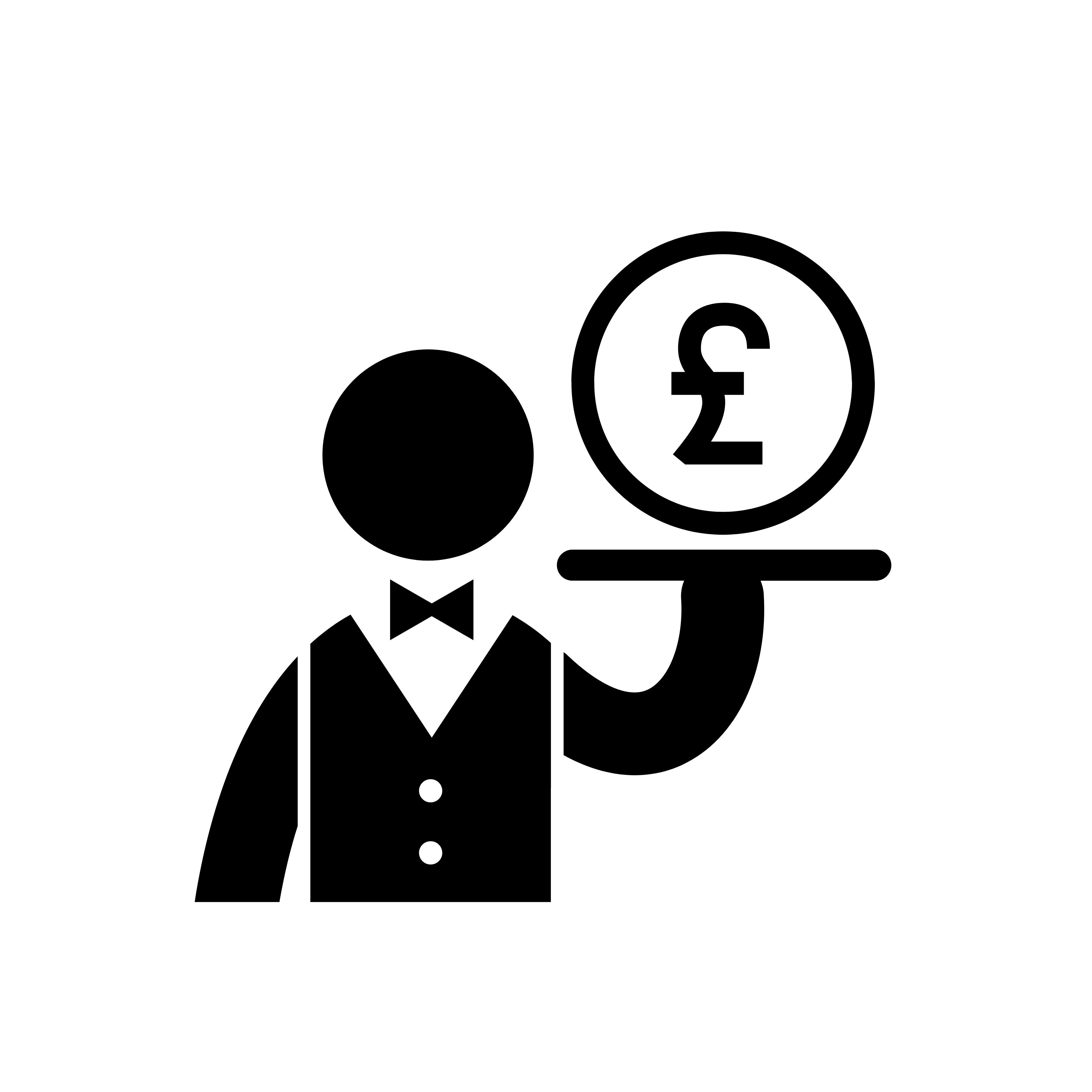 rshp.scot
Puingean cudromach mu phorn

Faodaidh tu porn a cheannach gu laghail aig aois 18. Tha uallach air làraich porn dearbhadh gu bheil luchd-cleachdaidh nas sine na 18). Tha e mì-laghail do neach nas sine na 18 porn a shealltainn do neach a tha fo aois 18, no leigeil le neach a tha fo aois 18 a choimhead.
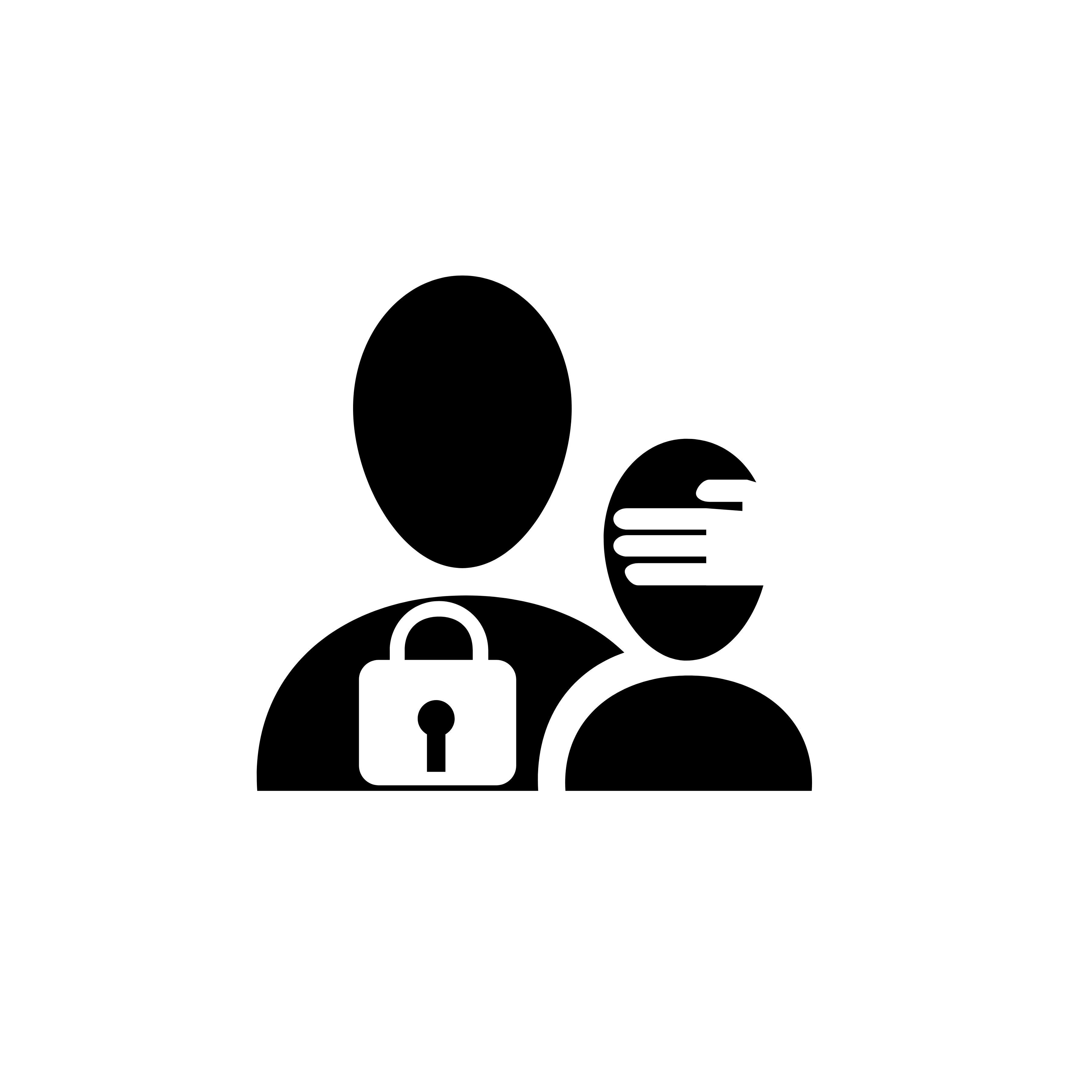 rshp.scot
Puingean cudromach mu phorn
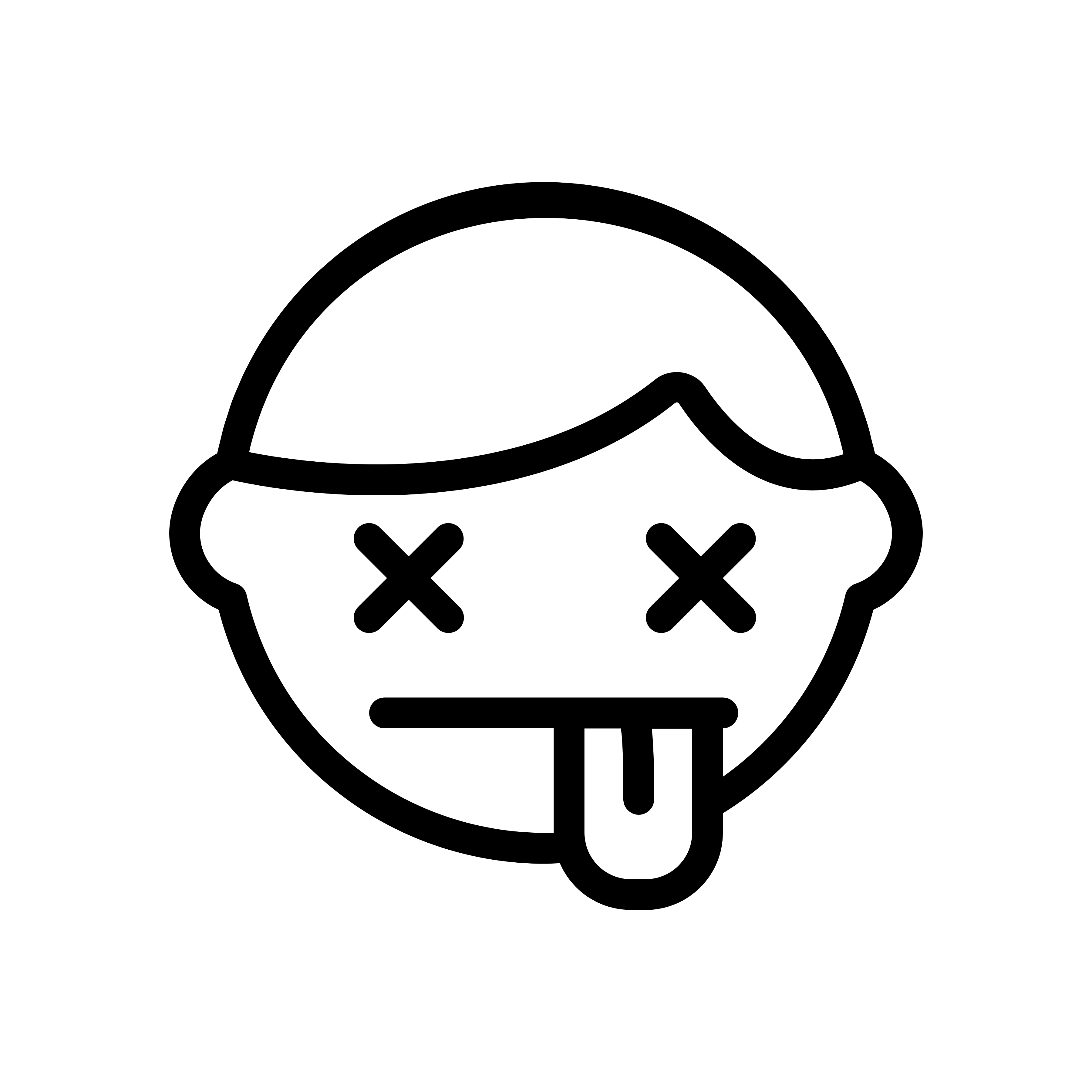 Tha seòrsachan porn ann a tha mì-laghail fiù ’s do dh’inbhich. ’S e ìomhaighean anabarrach pòrnografach no "extreme pornographic images" a chanas sinn riutha seo. Tha iad seo a’ gabhail a-steach porn far a bheil na daoine a’ dèanamh a’ cur beatha neach ann an cunnart, no far a bheil na rudan a tha iad a’ dèanamh a dh’fhaodas no a tha buailteach droch goirteachadh adhbhrachadh. Tha seo cuideachd a’ gabhail a-steach porn a tha ag ìsleachadh, porn fhòirneartach (a’ tha a’ gabhail a-steach èigneachadh agus droch dhìol) no rud sam bith sa bheil daoin’ òga fo aois 18.
rshp.scot
Puingean cudromach mu phorn
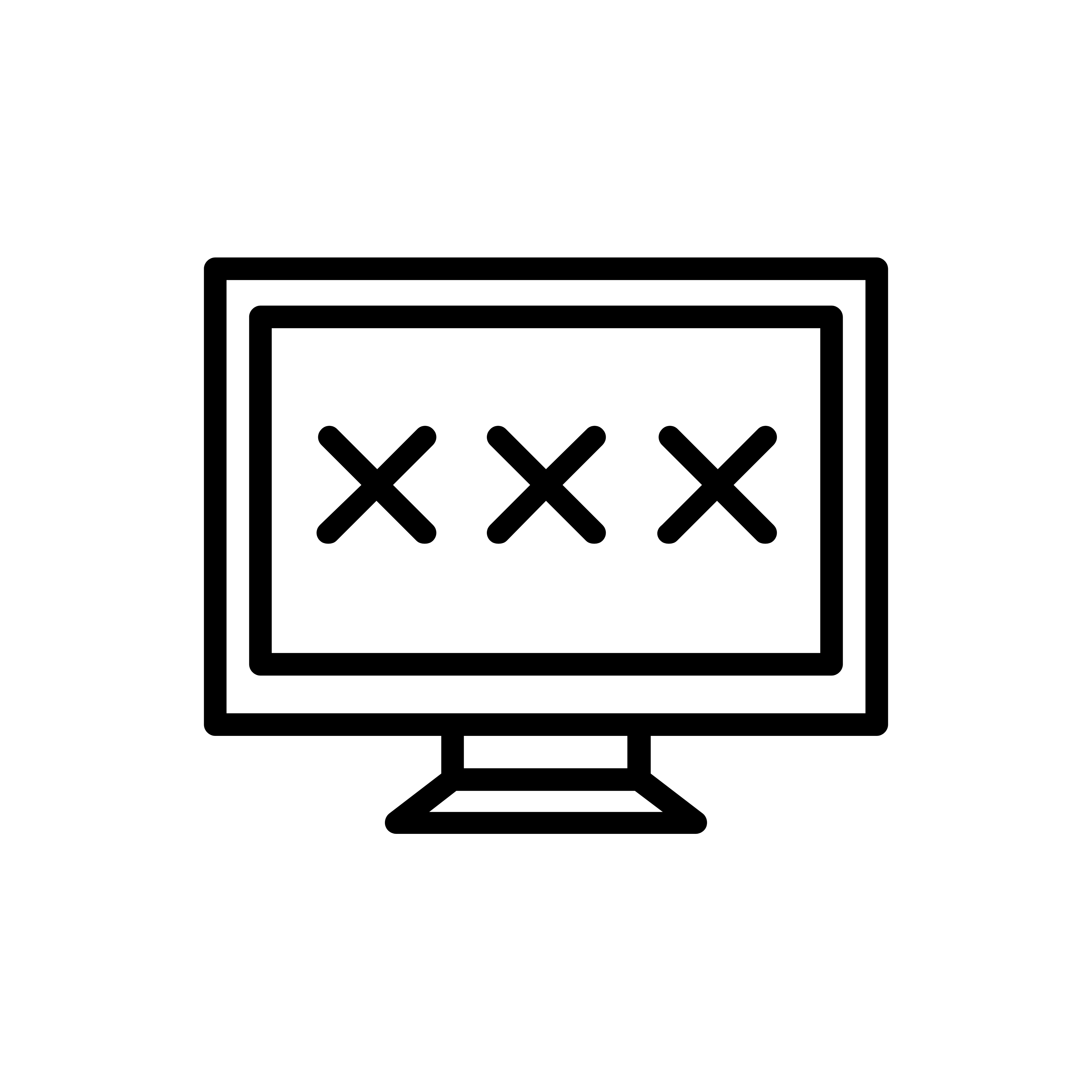 Ma chì thu porn a tha gad fhàgail troimh-a-chèile bruidhinn ri neach earbsach. Ma bhios tu a’ coimhead porn bi faiceallach mu na bhios tu a’ coimhead agus mu na bhios tu a’ cliogadh air, tha e gu math furasta faighinn gu àite far nach robh thu an dùil a dhol agus coimhead air rud mì-laghail no a dh’fhàgas tu troimh-a-chèile.
rshp.scot
Feumach air comhairle?
Thoir sùil air Thinkuknow - home
rshp.scot